Procedures IICSE 351 Winter 2019
Instructors: 
Max Willsey
Luis Ceze
Daniel Snitkovsky
Luis Vega
Kory Watson
Ivy Yu
Teaching Assistants:
Britt Henderson
Lukas Joswiak
Josie Lee
Wei Lin
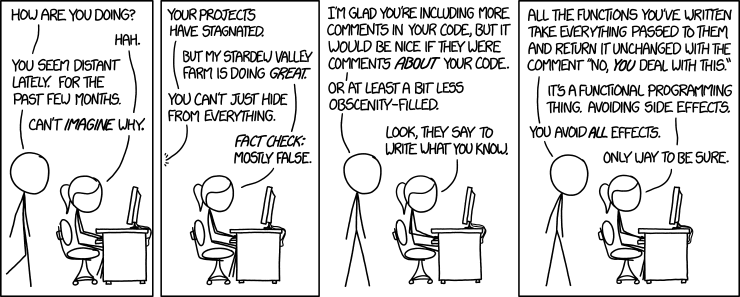 http://xkcd.com/1790/
Administrivia
Lab 2 due Friday (Feb 8)

Midterm next Wednesday (Feb 13, in class)
Make a cheat sheet! – two-sided letter page, handwritten
You get a reference sheet (see website)
Check Piazza this week for announcements 
Review session this week in section
2
Code Example (Preview)
void multstore
 (long x, long y, long *dest) {
    long t = mult2(x, y);
    *dest = t;
}
Compiler Explorer:
https://godbolt.org/g/cKKDZn
0000000000400540 <multstore>:
  400540: push   %rbx           # Save %rbx
  400541: movq   %rdx,%rbx      # Save dest
  400544: call   400550 <mult2> # mult2(x,y)
  400549: movq   %rax,(%rbx)    # Save at dest
  40054c: pop    %rbx           # Restore %rbx
  40054d: ret                   # Return
long mult2
  (long a, long b)
{
  long s = a * b;
  return s;
}
0000000000400550 <mult2>:
  400550:  movq   %rdi,%rax  # a 
  400553:  imulq  %rsi,%rax  # a * b
  400557:  ret               # Return
3
[Speaker Notes: Caller and callee
Here we have a function, multstore, which calls another function, mult2
Look at call, specifies where to jump to (400550)
Ret doesn’t refer to an address?
We’ll get to each of the details for this]
Procedure Control Flow
Use stack to support procedure call and return
Procedure call:   call label
Push return address on stack (why? which address?)
Jump to label
4
[Speaker Notes: Why a stack?
LIFO = last called should be first to finish
Combined push return address and jump]
Procedure Control Flow
Use stack to support procedure call and return
Procedure call:   call label
Push return address on stack (why? which address?)
Jump to label
Return address:
Address of instruction immediately after call instruction 
Example from disassembly:
		400544: callq  400550 <mult2>
		400549: movq   %rax,(%rbx)
			Return address = 0x400549
Procedure return:   ret
Pop return address from stack
Jump to address
400544: call   400550 <mult2>
400549: movq   %rax,(%rbx)
next instruction
happens to be a move,
but could be anything
5
[Speaker Notes: If call is a push and jump, what is ret
Pop and jump]
•
•
•
Procedure Call Example (step 1)
0x130
0000000000400540 <multstore>:
  •
  •
  400544: call   400550 <mult2>
  400549: movq   %rax,(%rbx)
  •
  •
0x128
0x120
%rsp
0x120
%rip
0x400544
0000000000400550 <mult2>:
  400550:  movq   %rdi,%rax
  •
  •
  400557:  ret
6
[Speaker Notes: Push return address on stack
update %rsp -> 0x118
400549
Jump to new function
Update %rip]
•
•
•
Procedure Call Example (step 2)
0x130
0000000000400540 <multstore>:
  •
  •
  400544: call   400550 <mult2>
  400549: movq   %rax,(%rbx)
  •
  •
0x128
0x120
%rsp
0x118
0x118
0x400549
%rip
0x400550
0000000000400550 <mult2>:
  400550:  movq   %rdi,%rax
  •
  •
  400557:  ret
7
[Speaker Notes: Now return address points at where we’ll jump back to
%rip is where we are executing now
Normal code]
•
•
•
Procedure Return Example (step 1)
0x130
0000000000400540 <multstore>:
  •
  •
  400544: call   400550 <mult2>
  400549: movq   %rax,(%rbx)
  •
  •
0x128
0x120
%rsp
0x118
0x118
0x400549
%rip
0x400557
0000000000400550 <mult2>:
  400550:  movq   %rdi,%rax
  •
  •
  400557:  ret
8
[Speaker Notes: Now, after we’ve executed this function, about to return
Pop return address
read return address
increment %rsp
Jump back to return address
update %rip with return address
execute again starting there]
•
•
•
Procedure Return Example (step 2)
0x130
0000000000400540 <multstore>:
  •
  •
  400544: call   400550 <mult2>
  400549: movq   %rax,(%rbx)
  •
  •
0x128
0x120
%rsp
0x120
%rip
0x400549
0000000000400550 <mult2>:
  400550:  movq   %rdi,%rax
  •
  •
  400557:  ret
9
Procedures
Stack Structure
Calling Conventions
Passing control
Passing data
Managing local data
Register Saving Conventions
Illustration of Recursion
10
[Speaker Notes: How do you pass data? Functions take inputs and return outputs]
Procedure Data Flow
Registers (NOT in Memory)		  Stack (Memory)
First 6 arguments







Return value
HighAddresses
• • •
Diane’s
Silk
Dress
Costs
$8 9
%rdi
Arg n
%rsi
• • •
%rdx
%rcx
Arg 8
%r8
Arg 7
%r9
LowAddresses
0x00…00
Only allocate stack space when needed
%rax
11
[Speaker Notes: Why do we store first args and return value in registers? Speed
Extra args pushed in reverse order, first args closest]
x86-64 Return Values
By convention, values returned by procedures are placed in %rax
Choice of %rax is arbitrary
Caller must make sure to save the contents of %rax before calling a callee that returns a value
Part of register-saving convention
Callee places return value into %rax
Any type that can fit in 8 bytes – integer, float, pointer, etc.
For return values greater than 8 bytes, best to return a pointer to them
Upon return, caller finds the return value in %rax
12
[Speaker Notes: Caller-saved vs callee-saved registers?
Will talk about this more later
Larger than 8 bytes:
There’s some other part of the calling convention that dictates what to do
Spoiler alert: usually it’s on the stack]
Data Flow Examples
void multstore
 (long x, long y, long *dest) {
    long t = mult2(x, y);
    *dest = t;
}
0000000000400540 <multstore>:
  # x in %rdi, y in %rsi, dest in %rdx
    • • •
  400541: movq   %rdx,%rbx      # Save dest
  400544: call   400550 <mult2> # mult2(x,y)
  # t in %rax
  400549: movq   %rax,(%rbx)    # Save at dest
    • • •
long mult2
  (long a, long b)
{
  long s = a * b;
  return s;
}
0000000000400550 <mult2>:
  # a in %rdi, b in %rsi
  400550:  movq   %rdi,%rax  # a 
  400553:  imulq  %rsi,%rax  # a * b
  # s in %rax
  400557:  ret               # Return
13
[Speaker Notes: How do we get data into and out of procedures?
x -> a, y -> b, so no need to change those registers!
Don’t need to save because we don’t use x or y after mult2 returns
but, we do need to save %rdx, need it after mult2]
Procedures
Stack Structure
Calling Conventions
Passing control
Passing data
Managing local data
Register Saving Conventions
Illustration of Recursion
14
Stack-Based Languages
Languages that support recursion
e.g. C, Java, most modern languages
Code must be re-entrant
Multiple simultaneous instantiations of single procedure
Need some place to store state of each instantiation
Arguments, local variables, return pointer
Stack allocated in frames
State for a single procedure instantiation
Stack discipline
State for a given procedure needed for a limited time
Starting from when it is called to when it returns
Callee always returns before caller does
15
[Speaker Notes: Re-entrant means we need to be able to call the same function more than once
Could be from within the function! or from another called function
Execute a new copy
Each time we call it, need somewhere to keep the local variables, and arguments
The Stack gives us a place to put state while a function is executing
only need state for the currently executing copy
callee returns, and we can pop off its temporary data]
Call Chain Example
Example
Call Chain
yoo(…)
{
•
•
who();
•
•
}
yoo
who(…)
{
• 
amI();
• 
amI();
• 
}
who
amI
amI
amI(…)
{
•
  if(…){
amI()
  }
•
}
amI
amI
Procedure  amI  is recursive(calls itself)
16
%rbp
%rsp
1)  Call to yoo
Stack
yoo(…)
{
  •
  •
  who();
  •
  •
}
yoo
who
amI
amI
amI
amI
17
%rbp
%rsp
2)  Call to who
Stack
yoo(…)
{
  •
  •
  who();
  •
  •
}
who(…)
{
  • 
  amI();
  • 
  amI();
  •
}
yoo
who
amI
amI
amI
amI
18
%rbp
%rsp
3)  Call to amI (1)
Stack
yoo(…)
{
  •
  •
  who();
  •
  •
}
who(…)
{
  • 
  amI();
  • 
  amI();
  •
}
yoo
amI(…)
{
•
  if(){
amI()
  }
•
}
who
amI
amI
amI
amI
19
%rbp
%rsp
4)  Recursive call to amI (2)
Stack
yoo(…)
{
  •
  •
  who();
  •
  •
}
who(…)
{
  • 
  amI();
  • 
  amI();
  •
}
yoo
amI(…)
{
•
  if(){
amI()
  }
•
}
amI(…)
{
•
  if(){
amI()
  }
•
}
who
amI
amI
amI
amI
20
%rbp
%rsp
5)  (another) Recursive call to amI (3)
Stack
yoo(…)
{
  •
  •
  who();
  •
  •
}
who(…)
{
  • 
  amI();
  • 
  amI();
  •
}
yoo
amI(…)
{
•
  if(){
amI()
  }
•
}
amI(…)
{
•
  if(){
amI()
  }
•
}
who
amI(…)
{
•
  if(){
amI()
  }
•
}
amI
amI
amI
amI
21
[Speaker Notes: Let’s say this time, the if condition is false, so we don’t recurse again]
%rbp
%rsp
6)  Return from (another) recursive call to amI
Stack
yoo(…)
{
  •
  •
  who();
  •
  •
}
who(…)
{
  • 
  amI();
  • 
  amI();
  •
}
yoo
amI(…)
{
•
  if(){
amI()
  }
•
}
amI(…)
{
•
  if(){
amI()
  }
•
}
who
amI
amI
amI
amI
22
[Speaker Notes: Start popping our way back up the stack frames
Stuff is still in the “deallocated” frame]
%rbp
%rsp
7)  Return from recursive call to amI
Stack
yoo(…)
{
  •
  •
  who();
  •
  •
}
who(…)
{
  • 
  amI();
  • 
  amI();
  •
}
yoo
amI(…)
{
•
  if(){
amI()
  }
•
}
who
amI
amI
amI
amI
23
%rbp
%rsp
8)  Return from call to amI
Stack
yoo(…)
{
  •
  •
  who();
  •
  •
}
who(…)
{
  • 
  amI();
  • 
  amI();
  •
}
yoo
who
amI
amI
amI
amI
24
[Speaker Notes: At this point, we’re back up to who, which calls amI twice]
%rbp
%rsp
9)  (second) Call to amI (4)
Stack
yoo(…)
{
  •
  •
  who();
  •
  •
}
who(…)
{
  • 
  amI();
  • 
  amI();
  •
}
yoo
amI(…)
{
•
  if(){
amI()
  }
•
}
who
amI
amI
amI
amI
25
[Speaker Notes: Looks similar to Step 3, but it’s NOT!
Let’s assume if condition is false.]
%rbp
%rsp
10)  Return from (second) call to amI
Stack
yoo(…)
{
  •
  •
  who();
  •
  •
}
who(…)
{
  • 
  amI();
  • 
  amI();
  •
}
yoo
who
amI
amI
amI
amI
26
%rbp
%rsp
11)  Return from call to who
Stack
yoo(…)
{
  •
  •
  who();
  •
  •
}
yoo
who
amI
amI
amI
amI
27
[Speaker Notes: How many stack frames used at maximum by that call to yoo ? 5]
x86-64/Linux Stack Frame
Caller’s Stack Frame
Extra arguments (if > 6 args) for this call

Current/Callee Stack Frame
Return address
Pushed by call instruction
Old frame pointer (optional)
Saved register context(when reusing registers)
Local variables(If can’t be kept in registers)
“Argument build” area(If callee needs to call another function -parameters for function about to call, if needed)
Caller
Frame
Arguments
7+
Frame pointer%rbp
Return Addr
Old %rbp
(Optional)
Saved
Registers
+
Local
Variables
Argument
Build
(Optional)
Stack pointer
%rsp
28
Peer Instruction Question
Answer the following questions about when main() is run (assume x and y stored on the Stack):





Higher/larger address:  x or y?
How many total stack frames are created?
What is the maximum depth (# of frames) of the Stack?
int main() {
	int i, x = 0;
	for(i=0;i<3;i++)
		x = randSum(x);
	printf(“x = %d\n”,x);
	return 0;
}
int randSum(int n) {
	int y = rand()%20;
	return n+y;
}
A.  1   B.  2   C.  3   D.  4
29
[Speaker Notes: X is higher, in higher frame
How many total frames created? 8 (main + randSum * 3 + rand * 3 + printf)
3 max depth, main – randSum – rand]
Example:  increment
long increment(long *p, long val) {
    long x = *p;
    long y = x + val;
    *p = y;
    return x;
}
increment:
  movq    (%rdi), %rax
  addq    %rax, %rsi
  movq    %rsi, (%rdi)
  ret
30
[Speaker Notes: (on handout)]
Procedure Call Example  (initial state)
Initial Stack Structure
long call_incr() {
    long v1 = 351;
    long v2 = increment(&v1, 100);
    return v1+v2;
}
⟵%rsp
call_incr:
  subq    $16, %rsp
  movq    $351, 8(%rsp)
  movl    $100, %esi
  leaq    8(%rsp), %rdi
  call    increment
  addq    8(%rsp), %rax
  addq    $16, %rsp
  ret
Return address on stack is the address of instruction immediately following the call to “call_incr”
Shown here as main, but could be anything)
Pushed onto stack by call call_incr
31
[Speaker Notes: (on handout)
We’re at the beginning of call_incr, let’s say it was called from main, so we already have some stuff up further in the stack, and the last thing, because we just started call_incr, is the return address to jump back into main]
Procedure Call Example (step 1)
Stack Structure
long call_incr() {
    long v1 = 351;
    long v2 = increment(&v1, 100);
    return v1+v2;
}
⟵old %rsp
call_incr:
  subq    $16, %rsp
  movq    $351, 8(%rsp)
  movl    $100, %esi
  leaq    8(%rsp), %rdi
  call    increment
  addq    8(%rsp), %rax
  addq    $16, %rsp
  ret
⟵%rsp+8
Allocate space for local vars
⟵%rsp
Setup space for local variables
Only v1 needs space on the stack
Compiler allocated extra space 
Often does this for a variety of reasons, including alignment
32
[Speaker Notes: Remember back to when everyone was asking how we know where our variables live…
Here, the compiler has created v1 on the stack…]
Procedure Call Example (step 2)
Stack Structure
long call_incr() {
    long v1 = 351;
    long v2 = increment(&v1, 100);
    return v1+v2;
}
call_incr:
  subq    $16, %rsp
  movq    $351, 8(%rsp)
  movl    $100, %esi
  leaq    8(%rsp), %rdi
  call    increment
  addq    8(%rsp), %rax
  addq    $16, %rsp
  ret
⟵%rsp+8
⟵%rsp
Set up parameters for call to increment
Aside:  movl is used because 100 is a small positive value that fits in 32 bits.  High order bits of rsi get set to zero automatically.  It takes one less byte to encode a movl than a movq.
33
[Speaker Notes: Now, we set up the arguments for our call to increment
First parameter: &v1
8(%rsp) is the address of that value on our stack
Second parameter: 100
use movl because 100 is a small positive value that will fit in 32 bits. The high order bits of %rsi get set to zero for us automatically.
Next will be the actual call]
Procedure Call Example (step 3)
Stack Structure
long call_incr() {
    long v1 = 351;
    long v2 = increment(&v1, 100);
    return v1+v2;
}
call_incr:
  subq    $16, %rsp
  movq    $351, 8(%rsp)
  movl    $100, %esi
  leaq    8(%rsp), %rdi
  call    increment
  addq    8(%rsp), %rax
  addq    $16, %rsp
  ret
⟵%rsp
State while inside increment 
Return address on top of stack is address of the addq instruction immediately following call to increment
increment:
  movq    (%rdi), %rax
  addq    %rax, %rsi
  movq    %rsi, (%rdi)
  ret
34
[Speaker Notes: Push address of next instruction onto the stack
In this case it’s the addq
Then jump to the increment label
Like push %rip+?
Execute increment
Read initial value where %rdi points
Save that in %rax, that’s our return value
do increment 100 with addq
update what’s in memory]
Procedure Call Example (step 4)
Stack Structure
long call_incr() {
    long v1 = 351;
    long v2 = increment(&v1, 100);
    return v1+v2;
}
call_incr:
  subq    $16, %rsp
  movq    $351, 8(%rsp)
  movl    $100, %esi
  leaq    8(%rsp), %rdi
  call    increment
  addq    8(%rsp), %rax
  addq    $16, %rsp
  ret
⟵%rsp
State while inside increment
After code in body has been executed
increment:
  movq    (%rdi), %rax # x = *p
  addq    %rax, %rsi   # y = x+100
  movq    %rsi, (%rdi) # *p = y
  ret
35
[Speaker Notes: Return
Pop return address from stack
Jump
Like pop %rip]
Procedure Call Example (step 5)
Stack Structure
long call_incr() {
    long v1 = 351;
    long v2 = increment(&v1, 100);
    return v1+v2;
}
call_incr:
  subq    $16, %rsp
  movq    $351, 8(%rsp)
  movl    $100, %esi
  leaq    8(%rsp), %rdi
  call    increment
  addq    8(%rsp), %rax
  addq    $16, %rsp
  ret
⟵%rsp+8
⟵%rsp
After returning from call to increment
Registers and memory have been modified and return address has been popped off stack
36
Procedure Call Example (step 6)
Stack Structure
long call_incr() {
    long v1 = 351;
    long v2 = increment(&v1, 100);
    return v1+v2;
}
call_incr:
  subq    $16, %rsp
  movq    $351, 8(%rsp)
  movl    $100, %esi
  leaq    8(%rsp), %rdi
  call    increment
  addq    8(%rsp), %rax
  addq    $16, %rsp
  ret
⟵%rsp+8
⟵%rsp
Update %rax to contain v1+v2
37
Procedure Call Example (step 7)
Stack Structure
long call_incr() {
    long v1 = 351;
    long v2 = increment(&v1, 100);
    return v1+v2;
}
⟵%rsp
call_incr:
  subq    $16, %rsp
  movq    $351, 8(%rsp)
  movl    $100, %esi
  leaq    8(%rsp), %rdi
  call    increment
  addq    8(%rsp), %rax
  addq    $16, %rsp
  ret
⟵old %rsp
De-allocate space for local vars
38
Procedure Call Example (step 8)
Stack Structure
long call_incr() {
    long v1 = 351;
    long v2 = increment(&v1, 100);
    return v1+v2;
}
⟵%rsp
call_incr:
  subq    $16, %rsp
  movq    $351, 8(%rsp)
  movl    $100, %esi
  leaq    8(%rsp), %rdi
  call    increment
  addq    8(%rsp), %rax
  addq    $16, %rsp
  ret
State just before returning from call to call_incr
39
Procedure Call Example (step 9)
Final Stack Structure
long call_incr() {
    long v1 = 351;
    long v2 = increment(&v1, 100);
    return v1+v2;
}
⟵%rsp
call_incr:
  subq    $16, %rsp
  movq    $351, 8(%rsp)
  movl    $100, %esi
  leaq    8(%rsp), %rdi
  call    increment
  addq    8(%rsp), %rax
  addq    $16, %rsp
  ret
State immediately after returning from call to call_incr
Return addr has been popped off stack
Control has returned to the instruction immediately following the call to call_incr (not shown here)
40
Procedures
Stack Structure
Calling Conventions
Passing control
Passing data
Managing local data
Register Saving Conventions
Illustration of Recursion
41
Register Saving Conventions
When procedure yoo calls who:
yoo is the caller
who is the callee
Can registers be used for temporary storage?





No! Contents of register %rdx overwritten by who!
This could be trouble – something should be done. Either:
Caller should save %rdx before the call  (and restore it after the call)
Callee should save %rdx before using it  (and restore it before returning)
yoo:
   • • •
   movq $15213, %rdx
   call who
   addq %rdx, %rax
   • • •
   ret
who:
   • • •
   subq $18213, %rdx
   • • •
   ret
42
Register Saving Conventions
“Caller-saved” registers
It is the caller’s responsibility to save any important data in these registers before calling another procedure (i.e. the callee can freely change data in these registers) 
Caller saves values in its stack frame before calling Callee, then restores values after the call
“Callee-saved” registers
It is the callee’s responsibility to save any data in these registers before using the registers (i.e. the caller assumes the data will be the same across the callee procedure call)
Callee saves values in its stack frame before using, then restores them before returning to caller
43
[Speaker Notes: One person saves so the other can use]
x86-64 Linux Register Usage, part 1
%rax
Return value
Also caller-saved & restored
Can be modified by procedure
%rdi, ..., %r9
Arguments
Also caller-saved & restored
Can be modified by procedure
%r10, %r11
Caller-saved & restored
Can be modified by procedure
Return value
%rax
%rdi
%rsi
%rdx
Arguments
%rcx
%r8
%r9
%r10
Caller-saved
temporaries
%r11
44
[Speaker Notes: Why are the return and args caller saved?
- Of course]
x86-64 Linux Register Usage, part 2
%rbx, %r12, %r13, %r14
Callee-saved
Callee must save & restore
%rbp
Callee-saved
Callee must save & restore
May be used as frame pointer to aid in debugging
%rsp
Special form of callee save
Restored to original value upon exit from procedure
%rbx
%r12
Callee-saved
Temporaries
%r13
%r14
%rbp
Special
%rsp
45
[Speaker Notes: Frame pointer optional
Why is rsp callee saved?
 - otherwise youll be popping random stuff!]
x86-64 64-bit Registers: Usage Conventions
%rax
%r8
Return value - Caller saved
Argument #5 - Caller saved
%rbx
%r9
Callee saved
Argument #6 - Caller saved
%rcx
%r10
Caller saved
Argument #4 - Caller saved
%rdx
%r11
Caller Saved
Argument #3 - Caller saved
%rsi
%r12
Callee saved
Argument #2 - Caller saved
%rdi
%r13
Argument #1 - Caller saved
Callee saved
%rsp
%r14
Stack pointer
Callee saved
%rbp
%r15
Callee saved
Callee saved
46
[Speaker Notes: You will get this on the midterm!]
Callee-Saved Example (step 1)
Initial Stack Structure
long call_incr2(long x) {
    long v1 = 351;
    long v2 = increment(&v1, 100);
    return x+v2;
}
. . .
ret addr
%rsp
call_incr2:
  pushq   %rbx
  subq    $16, %rsp
  movq    %rdi, %rbx
  movq    $351, 8(%rsp)
  movl    $100, %esi
  leaq    8(%rsp), %rdi
  call    increment
  addq    %rbx, %rax
  addq    $16, %rsp
  popq    %rbx
  ret
Resulting Stack Structure
. . .
ret addr
Saved %rbx
351
%rsp+8
Unused
%rsp
47
[Speaker Notes: Call_incr needs x across call to increment
X starts in rdi, saves to rbx (callee-saved)
Now x is safe across call to increment
But call_incr is also a callee!!!
Call_incr must save rbx on stack]
Callee-Saved Example (step 2)
Stack Structure
long call_incr2(long x) {
    long v1 = 351;
    long v2 = increment(&v1, 100);
    return x+v2;
}
. . .
Rtn address
Saved %rbx
351
%rsp+8
call_incr2:
  pushq   %rbx
  subq    $16, %rsp
  movq    %rdi, %rbx
  movq    $351, 8(%rsp)
  movl    $100, %esi
  leaq    8(%rsp), %rdi
  call    increment
  addq    %rbx, %rax
  addq    $16, %rsp
  popq    %rbx
  ret
Unused
%rsp
Pre-return Stack Structure
. . .
Rtn address
%rsp
48
[Speaker Notes: Can you think of another way we could have done this?
Push %rdi onto the stack
Why did the compiler choose this way? 
   In this case it’s a wash, but if we ever use %rbx again, then it was worth it
Stack discipline, must restore rsp]
Why Caller and Callee Saved?
We want one calling convention to simply separate implementation details between caller and callee

In general, neither caller-save nor callee-save is “best”:
If caller isn’t using a register, caller-save is better
If callee doesn’t need a register, callee-save is better
If “do need to save”, callee-save generally makes smaller programs
Functions are called from multiple places

So… “some of each” and compiler tries to “pick registers” that minimize amount of saving/restoring
49
Register Conventions Summary
Caller-saved register values need to be pushed onto the stack before making a procedure call only if the Caller needs that value later
Callee may change those register values
Callee-saved register values need to be pushed onto the stack only if the Callee intends to use those registers
Caller expects unchanged values in those registers

Don’t forget to restore/pop the values later!
50
Procedures
Stack Structure
Calling Conventions
Passing control
Passing data
Managing local data
Register Saving Conventions
Illustration of Recursion
51
Recursive Function
unsigned int fact(unsigned int n) {
    if (n == 0) {
        return 1;
    }
    return n * fact(n-1);
}
fact:
  testl   %edi, %edi
  jne     .L8
  movl    $1, %eax
  ret
.L8:
  pushq   %rbx
  movl    %edi, %ebx
  subl    $1, %edi
  call    fact
  imull   %ebx, %eax
  popq    %rbx
  ret
Compiler Explorer:
https://godbolt.org/z/pzs7N1 Try -O2!
52
[Speaker Notes: Logical right shift]
Recursive Function:  Base Case
unsigned int fact(unsigned int n) {
    if (n == 0) {
        return 1;
    }
    return n * fact(n-1);
}
fact:
  testl   %edi, %edi
  jne     .L8
  movl    $1, %eax
  ret
.L8:
  pushq   %rbx
  movl    %edi, %ebx
  subl    $1, %edi
  call    fact
  imull   %ebx, %eax
  popq    %rbx
  ret
53
[Speaker Notes: First: look at the test:
test if %edi == 0
If it does, ret 1]
Recursive Function:  Callee Register Save
unsigned int fact(unsigned int n) {
    if (n == 0) {
        return 1;
    }
    return n * fact(n-1);
}
fact:
  testl   %edi, %edi
  jne     .L8
  movl    $1, %eax
  ret
.L8:
  pushq   %rbx
  movl    %edi, %ebx
  subl    $1, %edi
  call    fact
  imull   %ebx, %eax
  popq    %rbx
  ret
The Stack
Need original value of n after recursive call to fact.

“Save” by putting in %rbx (callee saved), but need to save old value of %rbx before you change it.
54
[Speaker Notes: %rdi (n) is needed across the call
Use callee-saved rbx
But we have to save/restore for our caller]
Recursive Function:  Call Setup
unsigned int fact(unsigned int n) {
    if (n == 0) {
        return 1;
    }
    return n * fact(n-1);
}
fact:
  testl   %edi, %edi
  jne     .L8
  movl    $1, %eax
  ret
.L8:
  pushq   %rbx
  movl    %edi, %ebx
  subl    $1, %edi
  call    fact
  imull   %ebx, %eax
  popq    %rbx
  ret
The Stack
55
[Speaker Notes: Subtract modifies the unsaved n]
Recursive Function:  Call
unsigned int fact(unsigned int n) {
    if (n == 0) {
        return 1;
    }
    return n * fact(n-1);
}
fact:
  testl   %edi, %edi
  jne     .L8
  movl    $1, %eax
  ret
.L8:
  pushq   %rbx
  movl    %edi, %ebx
  subl    $1, %edi
  call    fact
  imull   %ebx, %eax
  popq    %rbx
  ret
The Stack
56
[Speaker Notes: Example: fact(3)
What’s the next saved rbx? (2) 
Draw stack frames]
Recursive Function:  Result
unsigned int fact(unsigned int n) {
    if (n == 0) {
        return 1;
    }
    return n * fact(n-1);
}
fact:
  testl   %edi, %edi
  jne     .L8
  movl    $1, %eax
  ret
.L8:
  pushq   %rbx
  movl    %edi, %ebx
  subl    $1, %edi
  call    fact
  imull   %ebx, %eax
  popq    %rbx
  ret
The Stack
57
Observations About Recursion
Works without any special consideration
Stack frames mean that each function call has private storage
Saved registers & local variables
Saved return pointer
Register saving conventions prevent one function call from corrupting another’s data
Unless the code explicitly does so (e.g. buffer overflow)
Stack discipline follows call / return pattern
If P calls Q, then Q returns before P
Last-In, First-Out (LIFO)
Also works for mutual recursion (P calls Q; Q calls P)
58
x86-64 Stack Frames
Many x86-64 procedures have a minimal stack frame
Only return address is pushed onto the stack when procedure is called

A procedure needs to grow its stack frame when it:
Has too many local variables to hold in caller-saved registers
Has local variables that are arrays or structs
Uses & to compute the address of a local variable
Calls another function that takes more than six arguments
Is using caller-saved registers and then calls a procedure
Modifies/uses callee-saved registers
59
x86-64 Procedure Summary
Important Points
Procedures are a combination of instructions and conventions
Conventions prevent functions from disrupting each other
Stack is the right data structure for procedure call/return
If P calls Q, then Q returns before P
Recursion handled by normal calling conventions
Heavy use of registers
Faster than using memory
Use limited by data size and conventions
Minimize use of the Stack
Caller
Frame
Arguments
7+
Return Addr
%rbp
(Optional)
Old %rbp
Saved
Registers
+
Local
Variables
Argument
Build
%rsp
60